Energy Efficiency Program Planning & Cost-effectiveness Analytical Components
Least-Cost Procurement: Timeline & Key Milestones
1996 RI enacted electric restructuring legislation AKA: Rhode island’s Public Utilities Restructuring Act of 1996.
Created the nation’s first public benefit fund
Funded through the SBC
Flat Fee set between 1996 and 2006
Only electric programs
2002: separated DSM (90%)  and Renewable (10%) charges
2006:  Rhode Island Comprehensive Energy Conservation, Efficiency, & Affordability Act (i.e. Least-cost Procurement)
Startup phase: 2006-2008
2008, Programs started
2010: Revenue Decoupling
2006: RI Comprehensive Energy Conservation, Efficiency and Affordability Act (i.e. Least Cost Procurement)
2012: First Triennial Plan Filed
1996 RI Public Utilities Restructuring Act
2010: Revenue Decoupling and LCP extended to gas
2006: Creation of first Natural Gas legislation
1996 – 2006 Flat fee set for electric programs only
2011: Targets set for 2012-2014 Triennial Plan
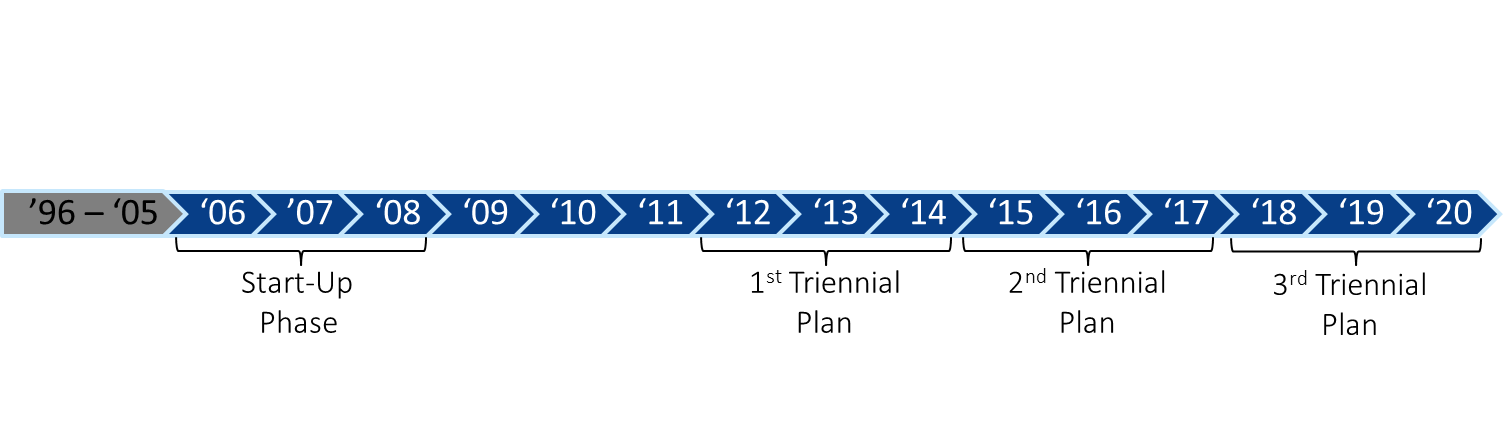 Least Cost Procurement Standards
About: The Standards are guidelines for least cost energy efficiency plans.
Last updated: June, 2017
Prescribed guidelines for:
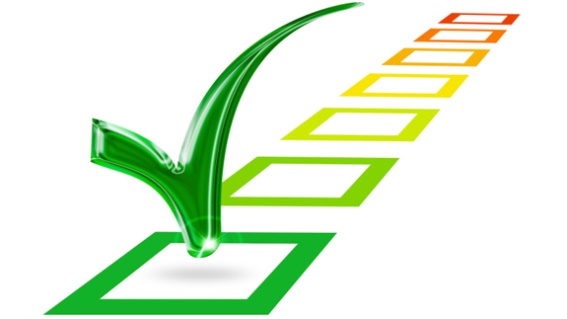 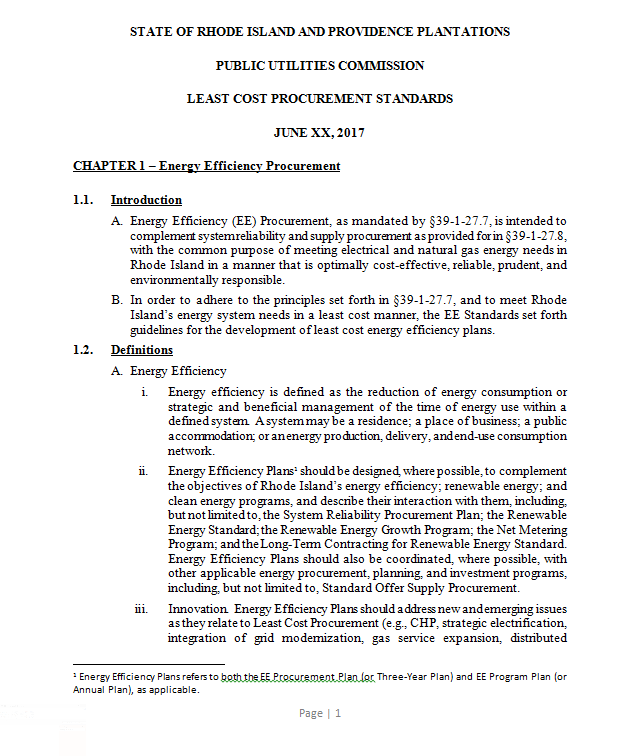 [Speaker Notes: Content Master: Danny, Courtney, and Kate]
The Three-Year Planning Process At a Glance
Annual Plans
2020
2018
2019
Plan
Drafts
Plan
Drafts
Implement
Implement
Plan
Drafts
Implement
Setting Energy Savings Targets
Targets
Three-Year Plan
EM&V
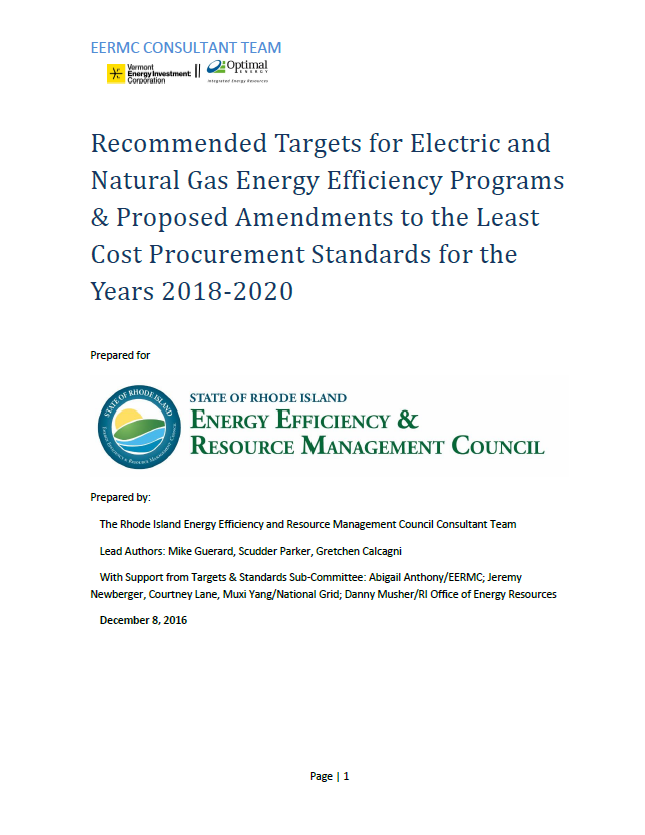 Setting Energy Savings Targets
First step of the 3-year planning process.
EERMC responsible for drafting and filing with the PUC
Works closely with N-Grid, OER, and Collaborative.
Targets are set on a triennial basis and are completed a year in advance of a completed  3-year plan.
Targets cost-effective potential and proposes            energy savings targets for PUC consideration.
Targets are developed to serve as guideposts                as the utility develops its 3-Year Plan and more                detailed Annual Plans.
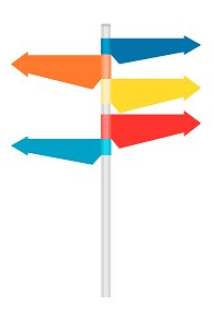 The Three-Year Plan
Targets
Three-Year Plan
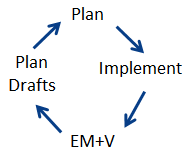 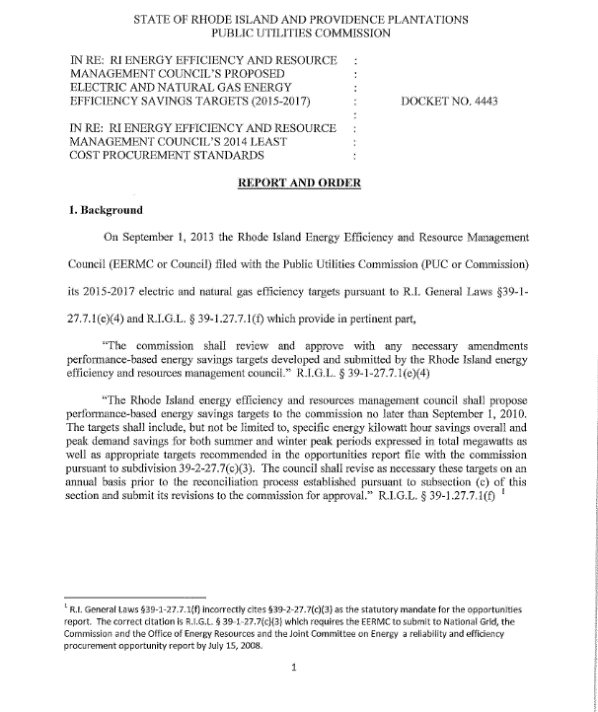 The Role of the EERMC
The Role of the EERMC for the three year and annual planning process:
Set Targets
Review/ provide Input on Plan drafts
Work with C-team to understand key topics/ issues
Develop and submit cost-effectiveness memo to the PUC
Sign on to the “Settlement of the Parties” (i.e. The Plan)
[Speaker Notes: Mike, Courtney, Becca]